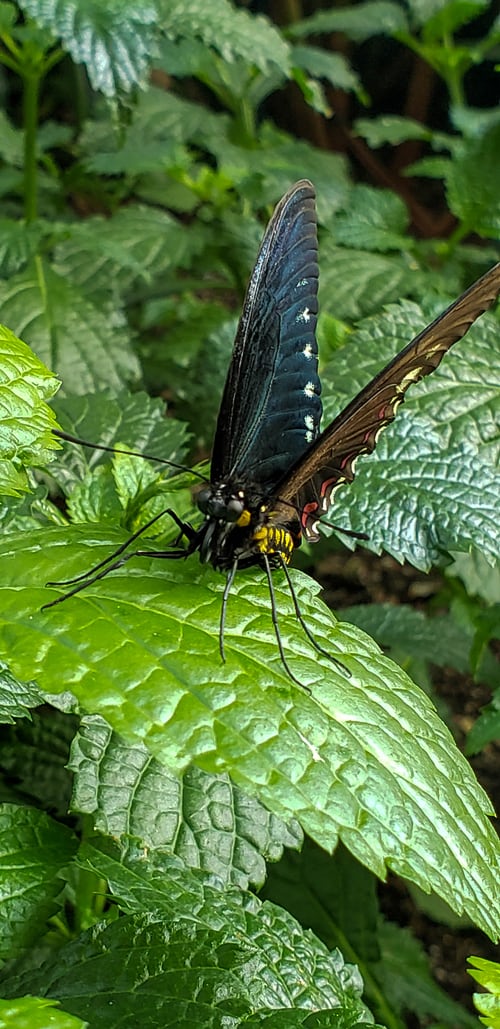 P02-T03
 Management of Communication Disorders – I
DHLS-MaCo-1